Micron April OPEN+ Using “How” and  “Why” in Difficult Conversations
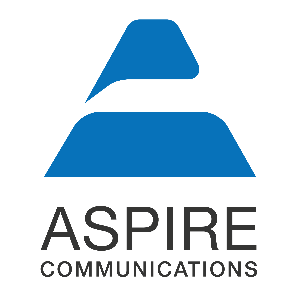 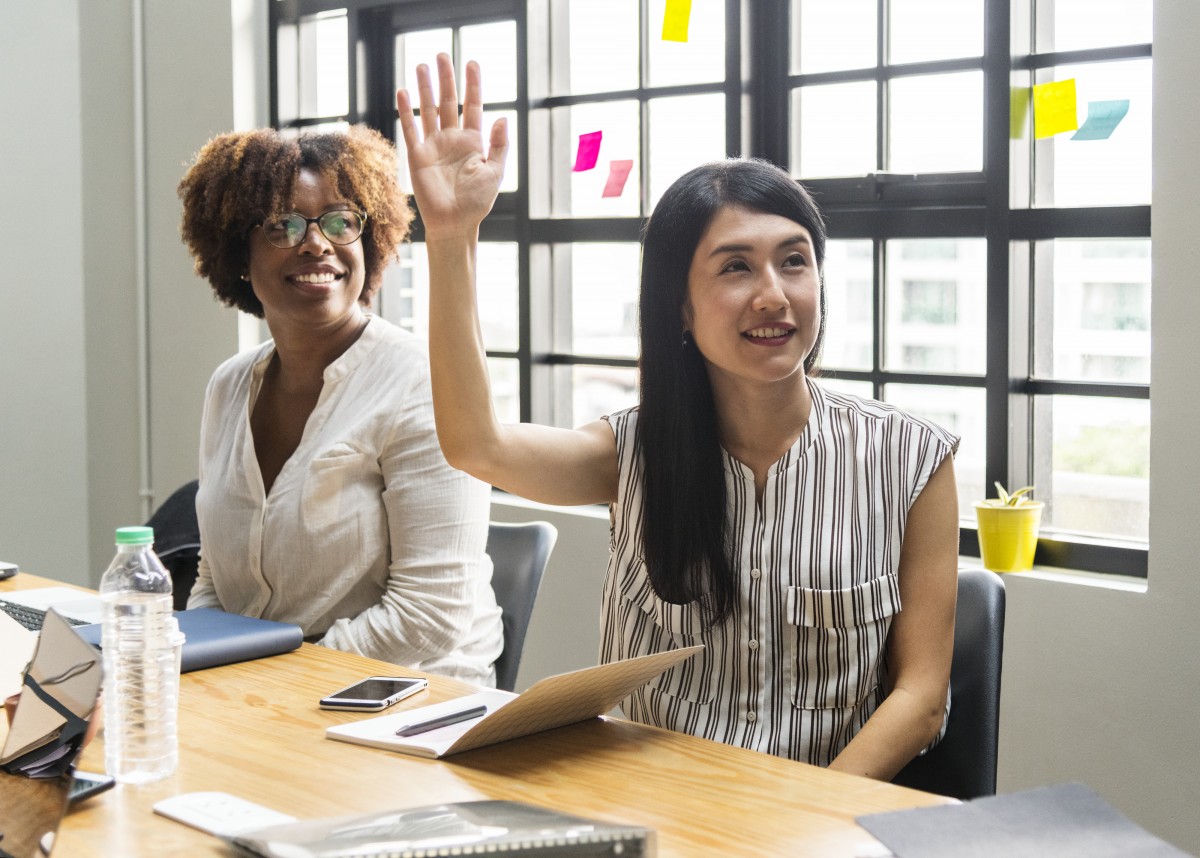 OPEN+ 
Discussion Questions
1) How do you feel when a global TM asks you “why” questions? E.g. “Why haven’t we completed this? Or “Why didn’t you tell me?”

2) Is Japan (and China/Korea) a “why” or a “how” culture?
Why? vs How?
Persuading: Applications-based vs. Principles-based
Principled-based questions:

Why are we doing this?
Why is this good for our group/company?
Why does this benefit us?
Why is this necessary?
Why are we not doing something else?
Applications-based questions:

How are we going to implement this?
How will this benefit us?
How will this change our group?
How are we going to overcome this?
Do you agree with the below scale? 
How about you personally?
Have you found any differences when speaking with non-Asian colleagues?
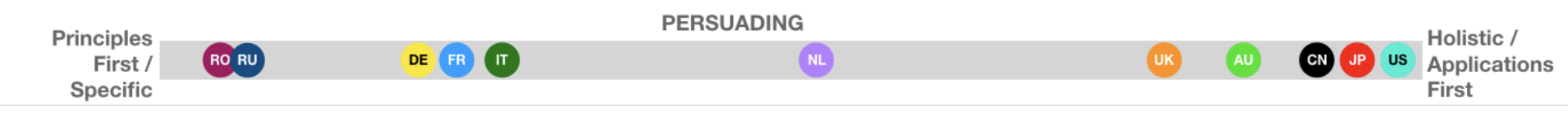 Scenario: ”Why” vs “How”
Practice
“Why is my Japanese colleague always asking me “how” I think I can help? I need to know “why” they think I can help them!
You are meeting your German colleague to discuss the timeline for an upcoming project. You know that Germans are mostly principle-based (why). What questions would you ask them about the project timeline to discover their opinions?
You
Team Member
Applications
Principles
Strategies
When working with principle-based (why) cultures, keep in mind that their “why” questions are not attacking you or your idea. 
Employ “why” questions yourself such “Why will this benefit us?” or “Why should we do this by Monday instead of Tuesday?”

When working with applications-based (how) cultures, use “how” questions to encourage teamwork and to develop relationships.
Strategies & Workshop Takeaways